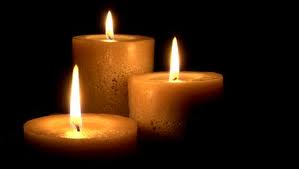 Get ready to meditateimportance for stillness & silence
Sit upright & be still
Open hands on your lap 
 Slightly close your eyes 
Go to your heart room
 Slowly repeat your prayer word or mantra
In 4 equal syllables
MAR-RA-NA-THA
Meditation Begins
The gong sounds 3 times
1-5 mins stillness & silence 
Repeat your prayer word throughout the meditation
MA-RA-NA-THA
After 1-5 mins  the gong sounds 3 times
Opening Prayer
Jesus open our ears  to hear your voice.
Open our eyes to see your face. 
Open our mouths to speak your words.
Open our hearts to your love. 
Open our hearts to your love.
Close your eyes and say your prayer word gently and lovingly:
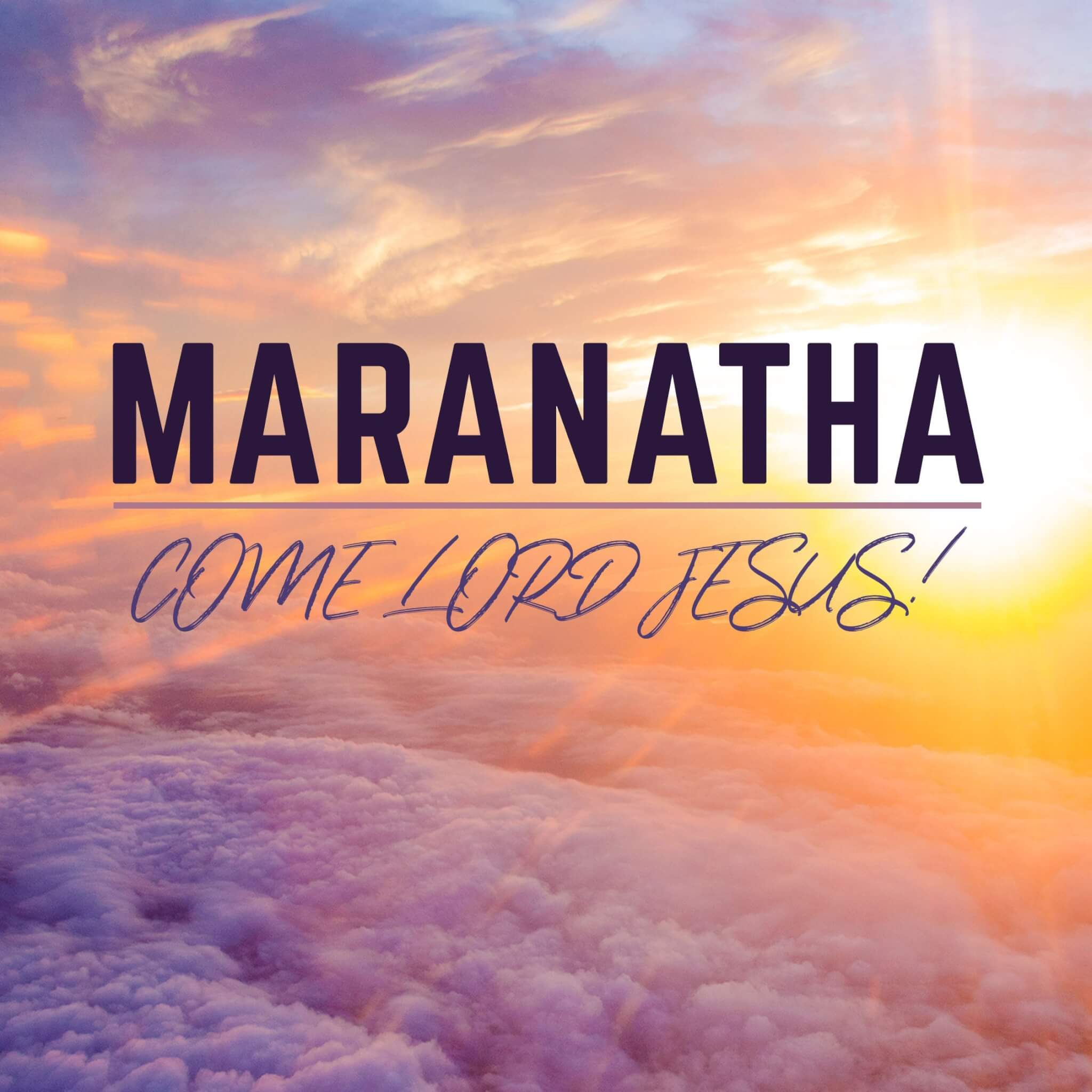 Ma-ra-na-tha
The gong will sound, gently open your eyes and sing the Blessing song
Blessing at the End of the Meditation
We call you O God
 And on Jesus Christ our Son 
Through the power of the Spirit
That make are truly one.
 We ask you to bless us 
And lead us in your ways
 As you guide us on our journey every day.
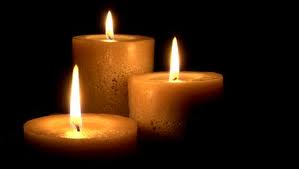